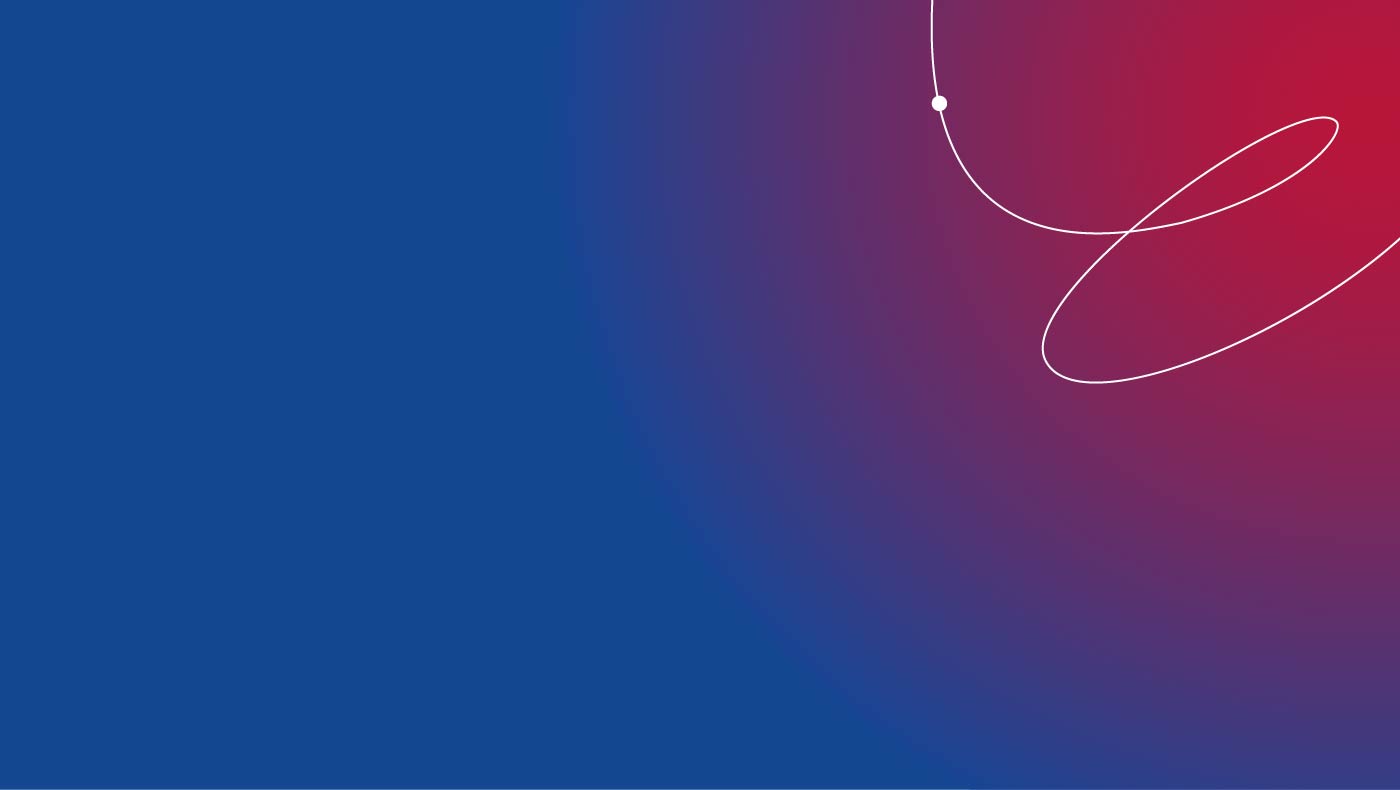 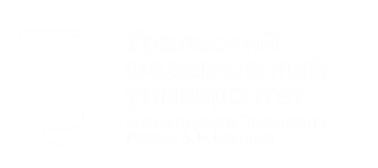 Алгоритм поступления
в 2024 году
(бакалавриат и специалитет)
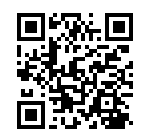 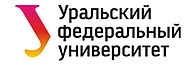 Алгоритм поступления в 2024 г. (бакалавриат и специалитет)
Информация для поступления
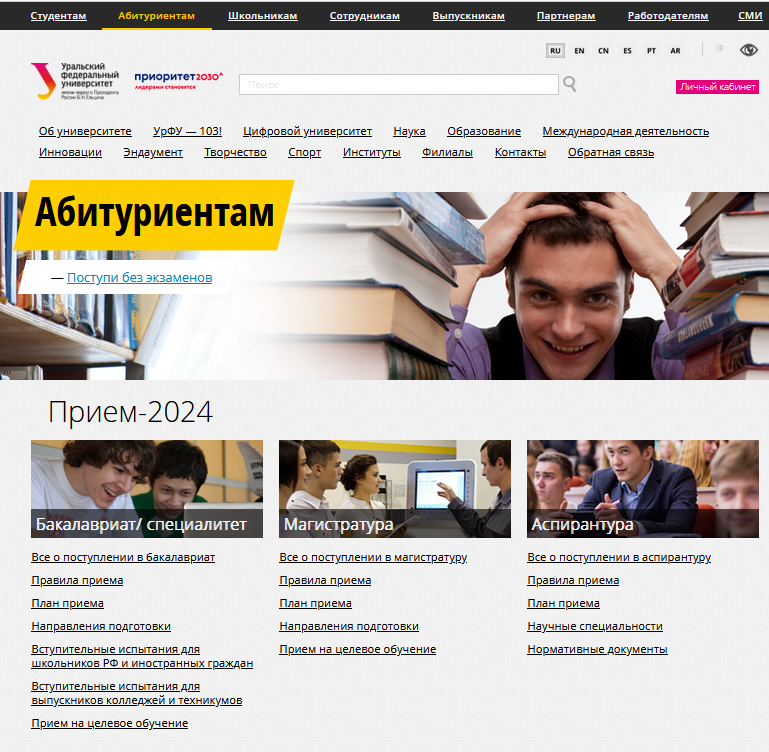 На сайте университета urfu.ru
В разделе «Абитуриентам» -
размещена информация
 о поступлении в 2024 году
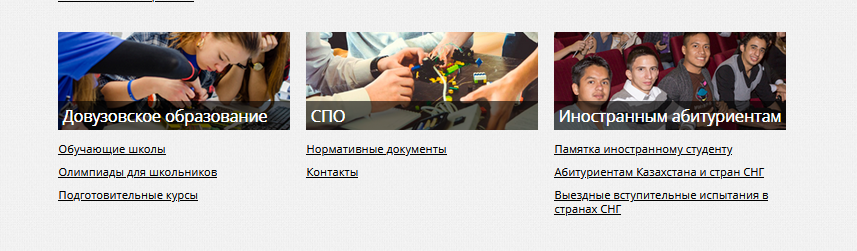 2
2
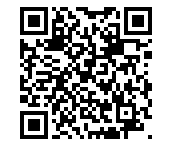 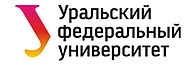 Алгоритм поступления в 2024 г. (бакалавриат и специалитет)
Информация для поступления
Направления подготовки
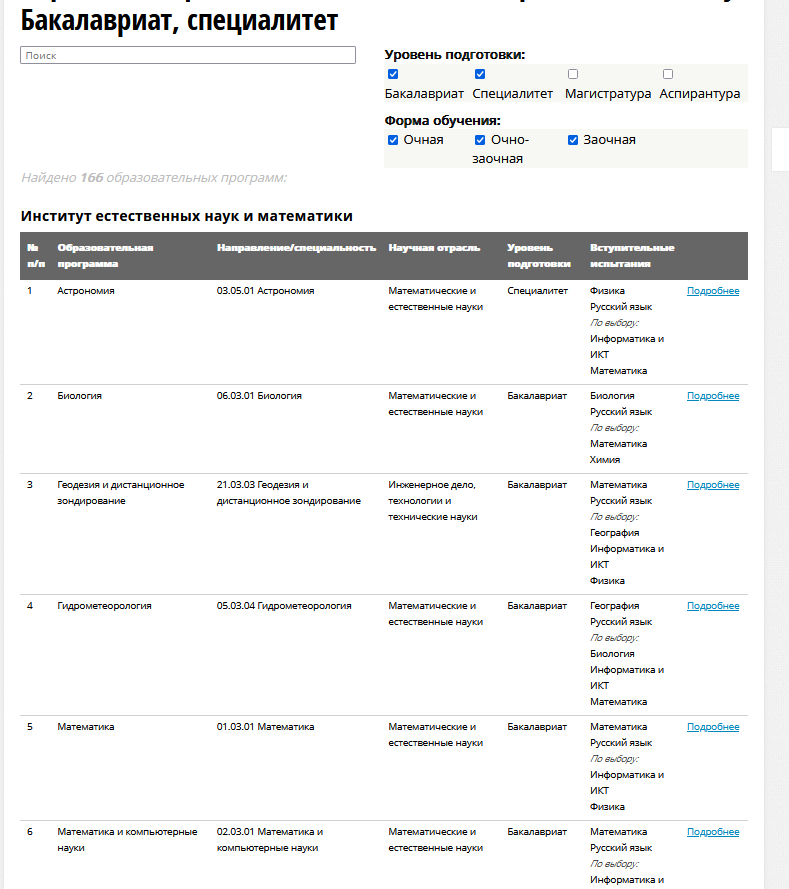 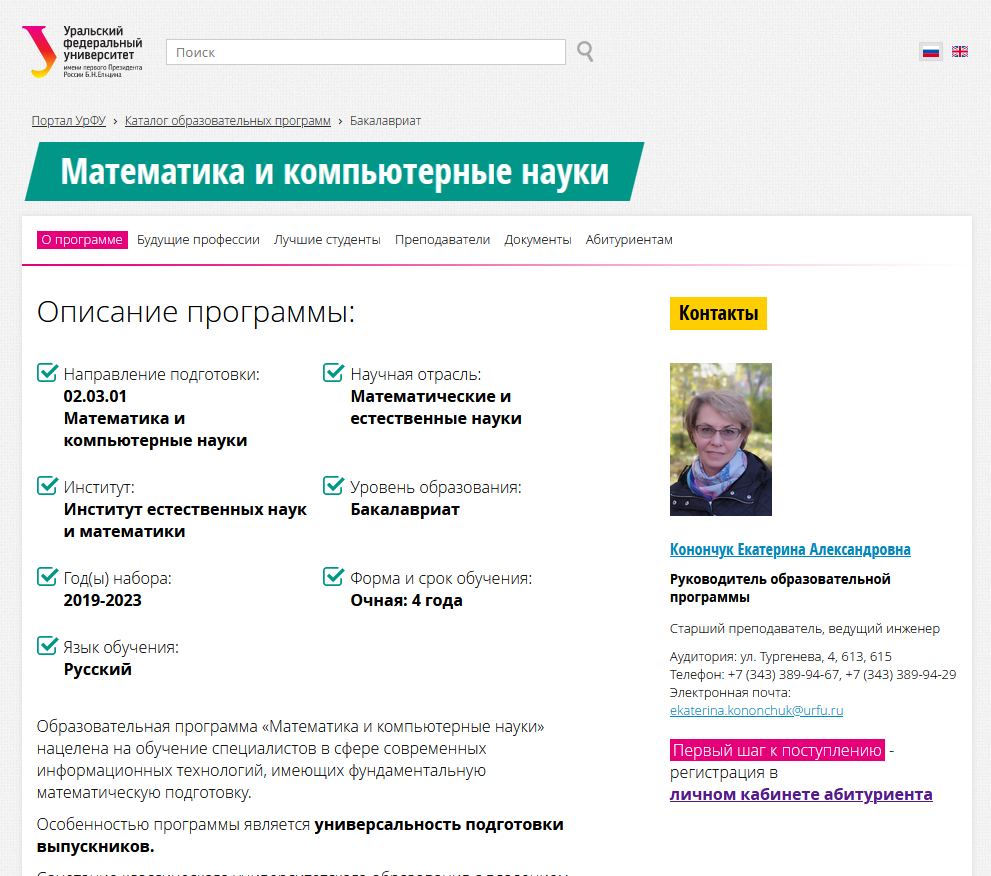 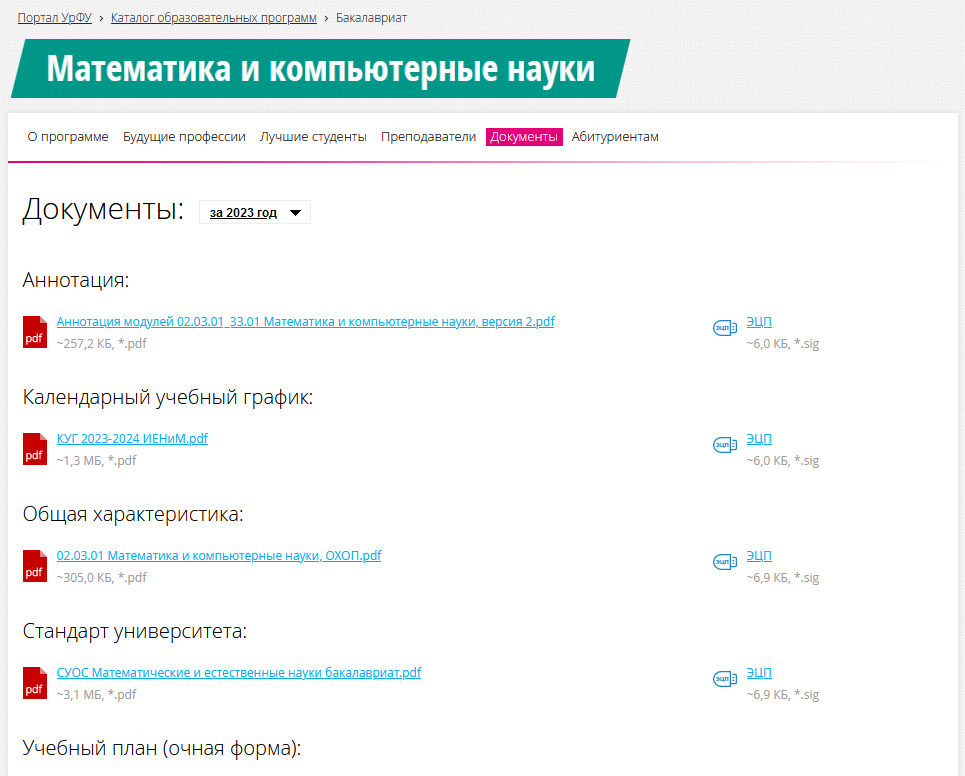 3
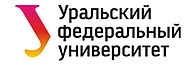 Алгоритм поступления в 2024 г. (бакалавриат и специалитет)
Калькулятор ЕГЭ
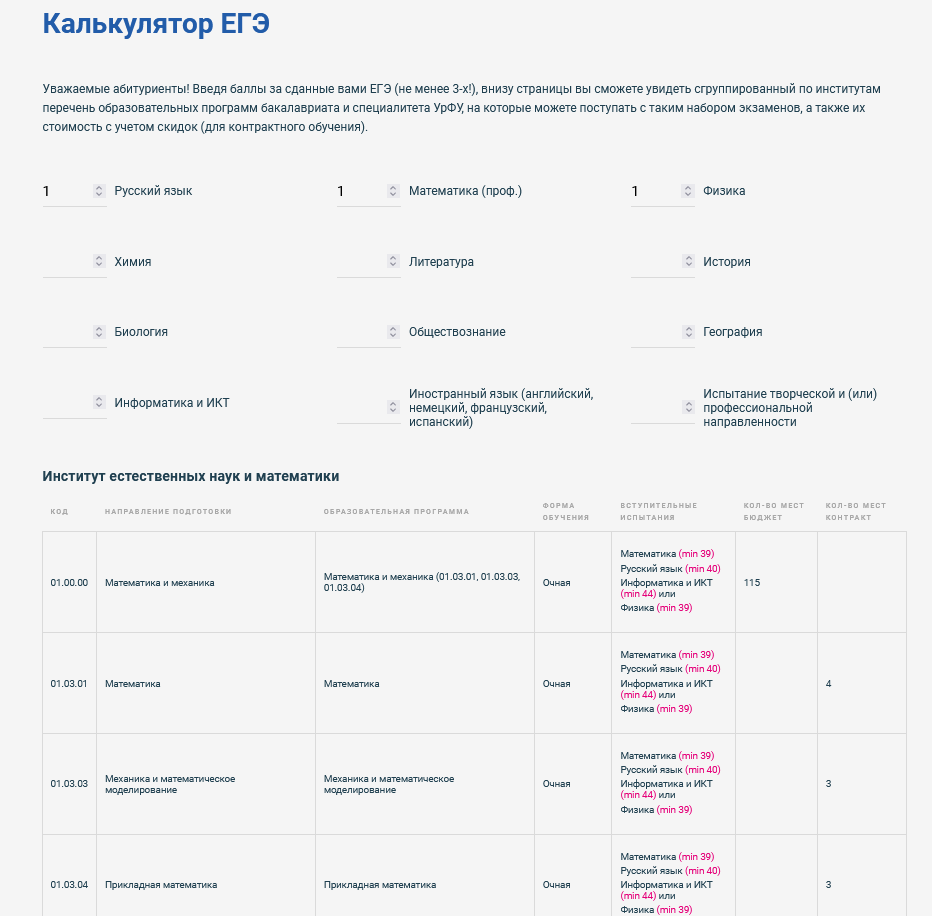 Информация для поступления
Калькулятор ЕГЭ -  удобный сервис, в котором после ввода любых баллов по предметам, можно узнать:

перечень направлений для подачи документов
минимальные баллы по каждому предмету
4
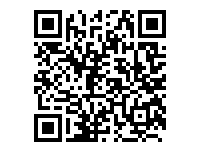 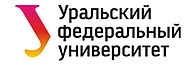 Алгоритм поступления в 2024 г. (бакалавриат и специалитет)
Информация для поступления
На сайте университета, раздел АБИТУРИЕНТАМ, размещаются
до 20 января 2024 г.:
Правила приема в 2024 году 
Количество мест для приема на 1 курс 
Льготы победителям и призерам олимпиад школьников (без экзаменов и 100 баллов)
Перечень вступительных испытаний для школьников РФ и иностранных граждан
Перечень конкурсов и олимпиад, проводимых УрФУ
до 10 апреля 2024 г.:
Количество мест для приема на 1 курс по особой, целевой  и отдельной квоте
Расписание вступительных испытаний, проводимых УрФУ самостоятельно
5
5
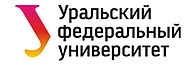 Алгоритм поступления в 2024 г. (бакалавриат и специалитет)
Структура приема по подразделениям
Прием по программам бакалавриата, специалитета ведется в 
13 институтах и 4 филиалах:
6
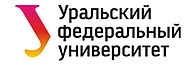 Алгоритм поступления в 2024 г. (бакалавриат и специалитет)
9 497 бюджетных мест
План приема на бюджетные места
7
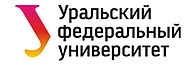 Алгоритм поступления в 2024 г. (бакалавриат и специалитет)
Структура КЦП, выделение квот к 10 апреля
Прием по отдельной квоте – 10%:
Герои Российской Федерации, лица, награжденные тремя орденами Мужества;
граждане, призванные на военную службу по мобилизации  или по контракту в ВС РФ, при условии их участия в СВО;
дети лиц, принимавших участие в СВО на территориях Украины, ДНР, ЛНР, Запорожской и Херсонской областей;
дети военнослужащих, сотрудников федеральных органов …., направленных в другие государства органами государственной власти РФ и принимавших участие в боевых действиях при исполнении служебных обязанностей в этих государствах
дети медицинских работников, умерших в результате инфицирования новой коронавирусной инфекцией (COVID-19) при исполнении ими трудовых обязанностей
Прием по особой квоте – 10%: 
дети-сироты и дети, оставшиеся без попечения родителей;
лица из числа детей-сирот и детей, оставшихся без попечения родителей;
дети-инвалиды, инвалиды I и II групп, инвалиды с детства; 
ветераны боевых действий
Прием по целевой квоте – от 5% до 80%:
Изменения в приеме по целевой квоте
Федеральный закон от 14.04.2023 № 124-ФЗ (вступает в силу с 01.05.2024 г.)
8
8
[Speaker Notes: В пределах отдельной квоты право на прием имеют:
1) Герои Российской Федерации, лица, награжденные тремя орденами Мужества;
2) дети лиц, принимавших участие в специальной военной операции на территориях Украины, Донецкой Народной Республики, Луганской Народной Республики, Запорожской области и Херсонской области:
- военнослужащих (в том числе проходивших военную службу в период мобилизации, действия военного положения или по контракту, заключенному в соответствии с пунктом 7 статьи 38 Федерального закона от 28 марта 1998 г. № 53-ФЗ «О воинской обязанности и военной службе»);
- лиц, заключивших контракт о добровольном содействии в выполнении задач, возложенных на Вооруженные Силы РФ;
- сотрудников федеральных органов исполнительной власти и федеральных государственных органов, в которых федеральным законом предусмотрена военная служба, сотрудников органов внутренних дел РФ, сотрудников уголовно-исполнительной системы РФ;
3) дети военнослужащих, сотрудников федеральных органов исполнительной власти и федеральных государственных органов, в которых федеральным законом предусмотрена военная служба, сотрудников органов внутренних дел РФ, направленных в другие государства органами государственной власти РФ и принимавших участие в боевых действиях при исполнении служебных обязанностей в этих государствах.]
Алгоритм поступления в 2024 г. (бакалавриат и специалитет)
Особенности организации конкурса
Поступающий может одновременно участвовать в конкурсе на 5 направлений (специальностей) совокупно по бюджету и контракту
Конкурсные списки и зачисление организованы по образовательным программам (количество программ неограниченно)
Зачисление организуется в соответствии с приоритетами*, выставленными поступающим в период  подачи документов
Прием по целевой квоте организован через Единую цифровую платформу в сфере занятости и трудовых отношений «Работа в России» на основании заявок работодателей
Заключение договора о целевом обучении производится после зачисления
*Приоритеты — это порядковые номера (1, 2, 3 и т. д.), которые Вы указываете в заявлении о приеме для каждой образовательной программы. Приоритеты обозначают степень Вашего желания быть зачисленным на то или иное направление, где 1 — очень хочу сюда поступить, 2 — тоже ничего, 3 — как запасной вариант сойдёт и т.д.
9
Алгоритм поступления в 2024 г. (бакалавриат и специалитет)
Организация конкурса (бакалавриат и специалитет)
Поступающий может одновременно участвовать в конкурсе  - 5 направлений (специальностей) совокупно по бюджету и контракту
Конкурсные списки и зачисление организованы по образовательным программам (количество программ неограниченно)
10
10
Алгоритм поступления в 2024 г. (бакалавриат и специалитет)
Приоритет при зачислении (бакалавриат и специалитет)
Необходимое условие зачисления на бюджет – подача оригинала документа об образовании (в бумажной или электронной форме) в один вуз
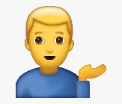 ЕГЭ = 211 баллов, индивидуальные достижения = 10 баллов. Конкурсный балл = 221
Поступающий
11
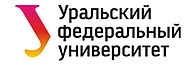 Алгоритм поступления в 2024 г. (бакалавриат и специалитет)
Вступительные испытания
Результаты ЕГЭ действительны за 2020, 2021, 2022, 2023, 2024 год
ЕГЭ — поступающие, получившие среднее общее образование (выпускники школы любых лет)
Компьютерное тестирование — могут сдавать следующие категории:
поступающие по отдельной квоте;
дети-инвалиды и инвалиды;
иностранные граждане;
поступающие на базе профессионального образования
Сдают: 
ЕГЭ
Компьютерное тестирование
 (с использованием дистанционных технологий)

выбирают лучший результат
12
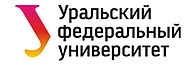 Алгоритм поступления в 2024 г. (бакалавриат и специалитет)
Бакалавриат/специалитет
Вступительные испытания
Минимальные баллы по общеобразовательным предметам
Минимальные баллы являются одинаковыми для всех категорий поступающих на бюджетные места и на места по договорам с оплатой стоимости обучения
13
13
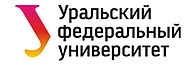 Алгоритм поступления в 2024 г. (бакалавриат и специалитет)
Бакалавриат/специалитет
Вступительные испытания
Минимальные баллы по творческим предметам
Вступительные испытания творческой и профессиональной направленности 
по 11 направлениям подготовки:
Очно или с использованием дистанционных технологий (по выбору абитуриента)
14
14
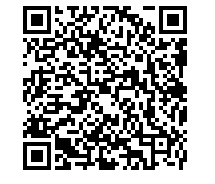 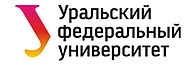 Алгоритм поступления в 2024 г. (бакалавриат и специалитет)
Перечень вступительных испытаний
ЕГЭ — поступающие, получившие среднее общее образование (выпускники школы любых лет)
Выбирают по своему усмотрению, в качестве одного вступительного испытания один из нескольких предметов
15
15
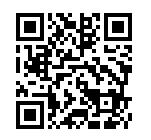 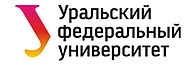 Алгоритм поступления в 2024 г. (бакалавриат и специалитет)
Льготы при поступлении
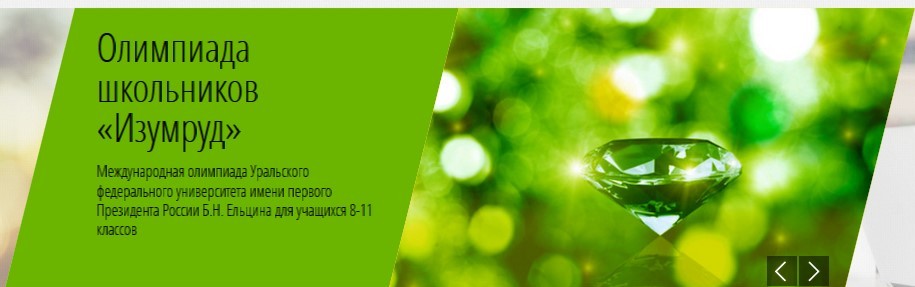 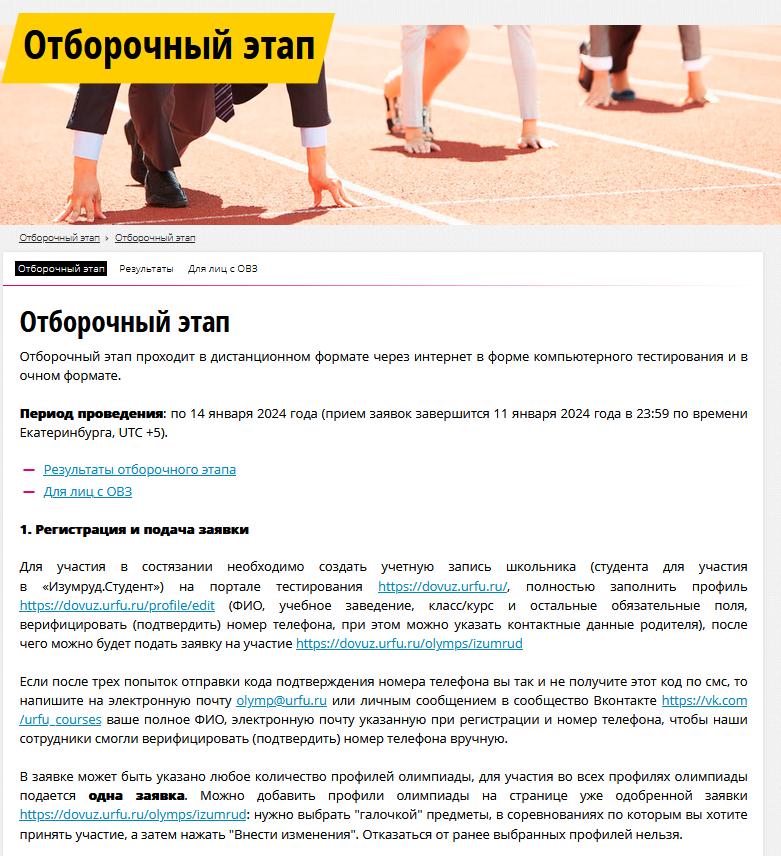 Победители и призеры олимпиад школьников
 (rsr-olymp.ru) имеют возможность поступитьбез вступительных испытанийили получить 100 баллов по профильному предмету (при условии подтверждения олимпиады баллом ЕГЭ по профильному предмету –  не менее 75 баллов)
Регистрация на олимпиаду «Изумруд» 
с 1 сентября 2023  по 11 января 2024
Адрес страницы izumrud.urfu.ru
16
16
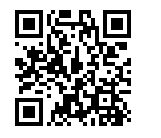 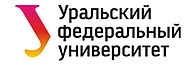 Алгоритм поступления в 2024 г. (бакалавриат и специалитет)
Льготы при поступлении
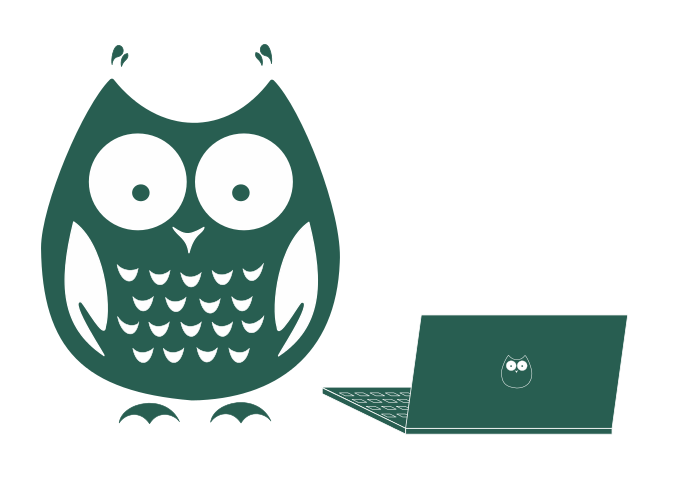 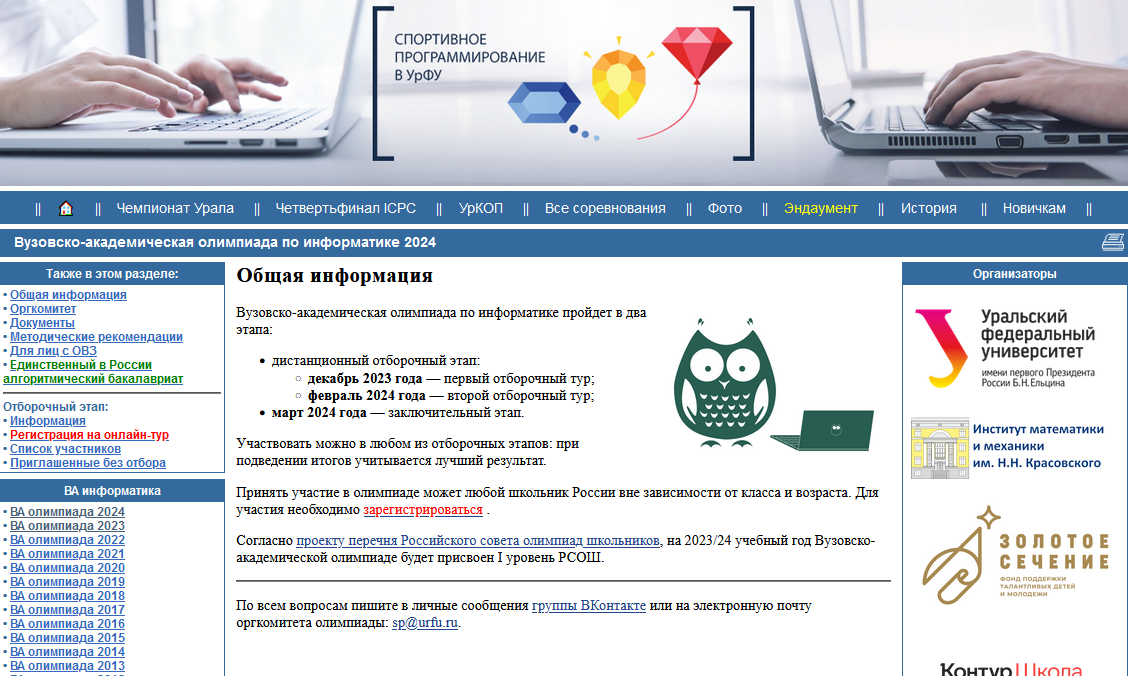 Победители и призеры олимпиад школьников
 (rsr-olymp.ru) имеют возможность поступитьбез вступительных испытанийили получить 100 баллов по профильному предмету (при условии подтверждения олимпиады баллом ЕГЭ по профильному предмету –  не менее 75 баллов)
Регистрация на Вузовско-академическую олимпиаду по информатике до 1 декабря Адрес страницы sp.urfu.ru/vuzakadem/inform/2024/
Электронная почта оргкомитета олимпиады: sp@urfu.ru.
17
17
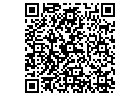 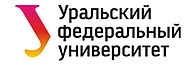 Алгоритм поступления в 2024 г. (бакалавриат и специалитет)
Льготы при поступлении
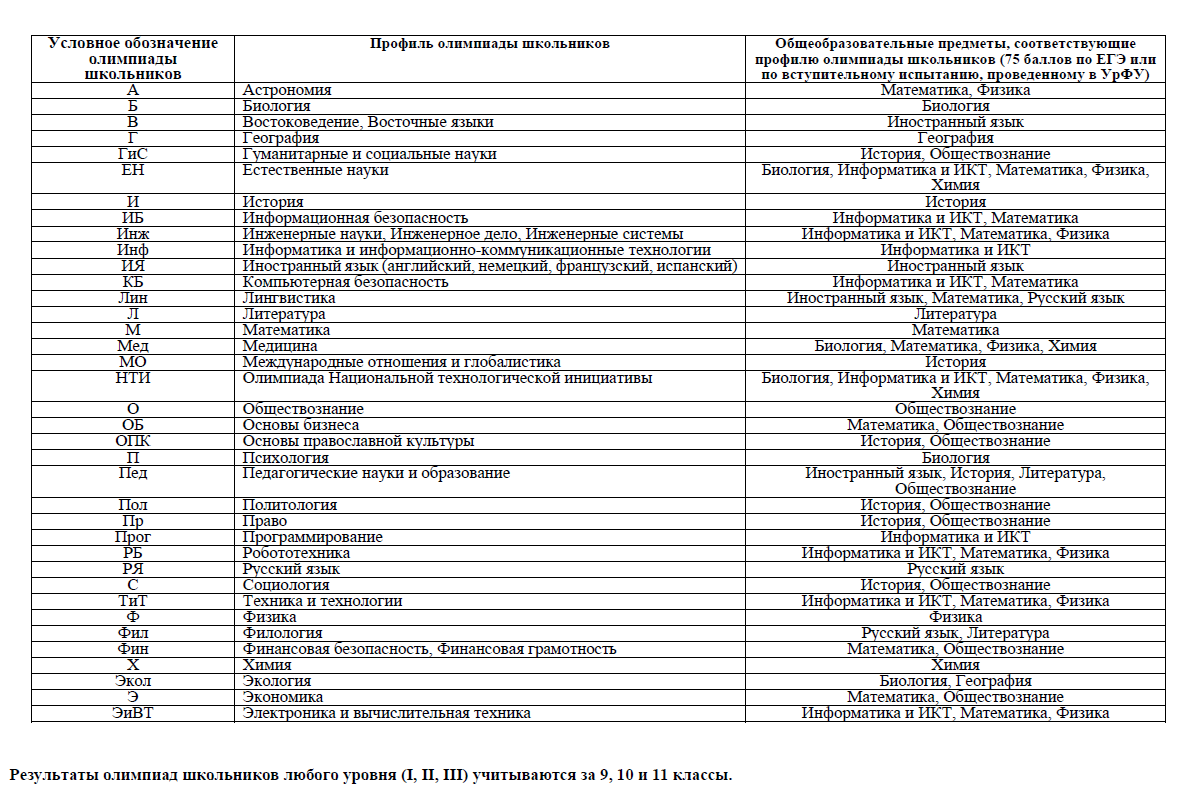 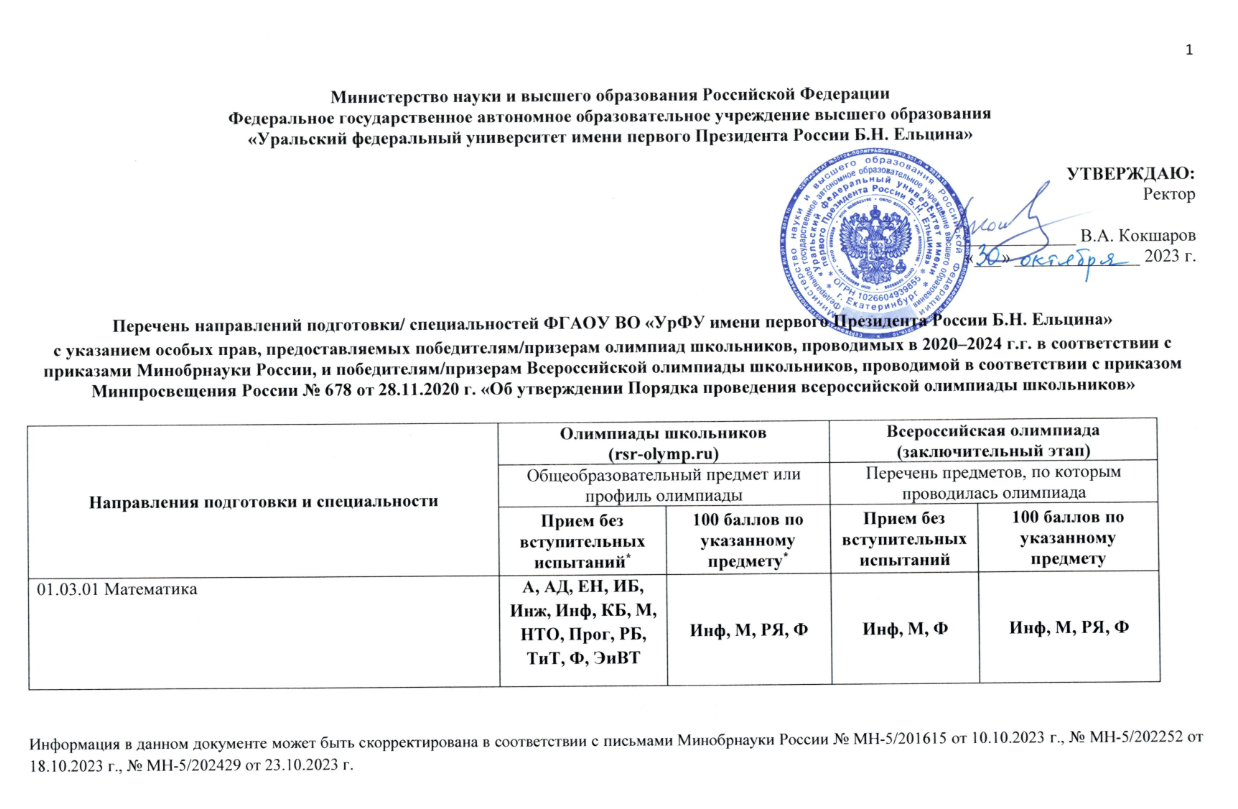 18
18
Алгоритм поступления в 2024 г. (бакалавриат и специалитет)
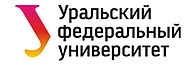 Стипендии талантливым первокурсникам очной формы обучения
Победители и призеры олимпиад
Победители и призеры заключительного этапа всероссийской олимпиады школьников, поступившие без вступительных испытаний, получают повышенную стипендию 
30 000 рублей
в 2023 году получили – 
3 студента
Победители и призеры олимпиад школьников, поступившие без вступительных испытаний, получают повышенную стипендию 
20 000 рублей
в 2023 году получили
 – 
138 студентов
19
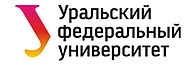 Алгоритм поступления в 2024 г. (бакалавриат и специалитет)
Стипендии талантливым первокурсникам очной формы обучения
Высокие результаты вступительных испытаний
Каждому талантливому первокурснику, попавшему в топ-200 по инженерным, естественно-научным и IT-направлениям или в топ-50 по экономическим и гуманитарным направлениям, а также каждому первокурснику-гражданину иностранного государства, набравшему 265 баллов и выше, выплачивается повышенная стипендия
10 000 рублей в первом семестре учебного года
в 2023 году получили 
– 
300 студентов
20
Алгоритм поступления в 2024 г. (бакалавриат и специалитет)
Учет индивидуальных достижений
Сумма баллов за индивидуальные достижения входит в сумму конкурсных баллов и составляет  не более 10 баллов
1 балл
статус победителя (призера) национального и (или) международного чемпионата «Абилимпикс»;
волонтерская деятельность (не менее 100 часов за 2023/2024 уч.г. с сайта dobro.ru).
2 балла
золотой знак отличия «Готов к труду и обороне»;
статус чемпиона мира, чемпиона Европы, победителя первенства мира, первенства Европы по видам спорта, не включенным в программы Олимпийских игр, Паралимпийских игр, Сурдлимпийских игр (год участия – 2020–2024 гг.);
участие в образовательных курсах «Фонда поддержки талантливых детей и молодежи «Золотое сечение» (год участия – 2023/2024 уч. г.).
21
21
Алгоритм поступления в 2024 г. (бакалавриат и специалитет)
Учет индивидуальных достижений
3 балла
звание «мастер спорта» (МС) или разряд «кандидат в мастера спорта» (КМС)
статус чемпиона (призера) Олимпийских игр, Паралимпийских игр, Сурдлимпийских игр, чемпиона мира, чемпиона Европы, лица, занявшего первое место на первенстве мира, первенстве Европы по видам спорта, включенным в программы Олимпийских игр, Паралимпийских игр, Сурдлимпийских игр, чемпиона России, обладателя кубка России (кроме направлений подготовки в области физической культуры и спорта) (год участия – 2020–2024 гг.)
статус призера Всероссийского конкурса «Большая перемена» (год участия – 2023/2024 уч. г.) 
участие в очном этапе проекта «Тест-драйв в Уральском федеральном» (год участия – 2022/2023,2023/2024 уч. г.)
участие в «Открытом конкурсе инженерных решений» (год участия – 2023/2024 уч. г.). Учитывается однократно без привязки к общеобразовательным предметам
обучение в рамках образовательного проекта «Уральская научно-исследовательская лаборатория школьников» УНИЛАБ (год участия – 2021/2022, 2022/2023 уч. г.)
победа (призерство) в олимпиадах и турнирах, организуемых и проводимых УрФУ, согласно утвержденному ректором перечню
22
22
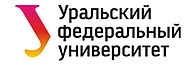 Алгоритм поступления в 2024 г. (бакалавриат и специалитет)
Учет индивидуальных достижений
Перечень олимпиад и турниров, организуемых и проводимых УрФУ -  3 балла
23
23
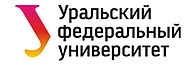 Алгоритм поступления в 2024 г. (бакалавриат и специалитет)
Учет индивидуальных достижений
Перечень олимпиад и турниров, организуемых и проводимых УрФУ -  3 балла
24
24
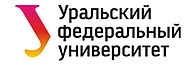 Алгоритм поступления в 2024 г. (бакалавриат и специалитет)
Учет индивидуальных достижений
Перечень олимпиад и турниров, организуемых и проводимых УрФУ -  3 балла
25
25
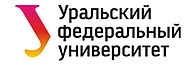 Алгоритм поступления в 2024 г. (бакалавриат и специалитет)
Учет индивидуальных достижений
Перечень олимпиад и турниров, организуемых и проводимых УрФУ -  3 балла
26
26
Алгоритм поступления в 2024 г. (бакалавриат и специалитет)
Учет индивидуальных достижений
3 балла
участие в очном заключительном этапе олимпиад школьников:
Вузовско-академической олимпиады по информатике (год участия – 2022/2023, 2023/2024 уч. г.); 
Международной олимпиады по финансовой безопасности (год участия – 2022/2023, 2023/2024 уч. г.);
Международной олимпиады школьников Уральского федерального университета «Изумруд»
(год участия – 2022/2023, 2023/2024 уч. г.)
Инженерной олимпиады школьников (год участия – 2023/2024 уч. г.)
Межрегиональной олимпиады школьников «Будущие исследователи – будущее науки»
 (год участия – 2023/2024 уч. г.); 
Объединенной межвузовской математической олимпиады школьников (ОММО) (год участия – 2022/2023 уч. г.);
Открытой межвузовской олимпиады школьников «Будущее Сибири» (год участия – 2022/2023 уч. г.);
Открытая региональная межвузовская олимпиада вузов Томской области (ОРМО) (год участия – 2022/2023 уч. г.);
Отраслевой физико-математической олимпиады школьников «Росатом» (год участия – 2022/2023 уч. г.).

! Участие в каждой из олимпиад учитывается однократно без привязки к общеобразовательным предметам
27
27
Алгоритм поступления в 2024 г. (бакалавриат и специалитет)
Учет индивидуальных достижений
4 балла
участие в региональном этапе Всероссийской олимпиады школьников с учетом профильных предметов
участие в региональном этапе Всероссийской олимпиады профессионального мастерства
наличие полученного в образовательных организациях РФ аттестата о среднем общем образовании с отличием сине-голубого цвета и медали «За особые успехи в учении» II степени
победа (призерство) в конкурсе проектных работ школьников в рамках Уральских проектных смен           (год участия – 2022/2023, 2023/2024 уч.г.)
победа (призерство) в региональном этапе Всероссийского турнира юных физиков (год участия – 2022/2023, 2023/2024 уч. г.
5 баллов
наличие полученного в образовательных организациях РФ документа об образовании с отличием (в том числе аттестата о среднем общем образовании с отличием красного цвета и медали «За особые успехи в учении» I степени)
28
28
Алгоритм поступления в 2024 г. (бакалавриат и специалитет)
Учет индивидуальных достижений
5 баллов
статус победителя Всероссийского конкурса «Большая перемена» (год участия – 2023/2024 уч. г.)
победа (призерство) в «Открытом конкурсе инженерных решений» (год участия – 2023/2024 уч. г.)
6 баллов
  победа (призерство) в региональном этапе Всероссийской олимпиады школьников с учетом профильных   предметов
  победа (призерство) в олимпиадах школьников rsr-olymp.ru (за 9, 10, 11 классы), не подтвержденных баллом 75 и более для использования особого права
10 баллов
прохождение военной службы по призыву, военной службы по контракту, военной службы по мобилизации в Вооруженных Силах Российской Федерации
пребывание в добровольческих формированиях в соответствии с контрактом о добровольном содействии в выполнении задач, возложенных на Вооруженные Силы РФ, в ходе специальной военной операции на территориях Украины, Донецкой Народной Республики, Луганской Народной Республики, Запорожской области и Херсонской области
29
29
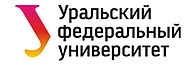 Алгоритм поступления в 2024 г. (бакалавриат и специалитет)
Прием документов  (все формы обучения)
1 января 2024
 – начало регистрации 
в Личном кабинете priem.urfu.ru
20 июня 2024
 – начало приема документов
Способы подачи документов
в электронной форме:
 Сервис «Поступление в вуз онлайн» на портале Госуслуг
или
Личный кабинет абитуриента УрФУ (priem.urfu.ru) 
лично (при входе необходимо предъявить паспорт) 
(по адресу: г. Екатеринбург, ул. Мира, 19 и филиалах: Нижний Тагил, Каменск-Уральский, Верхняя Салда, Краснотурьинск) 
по почте
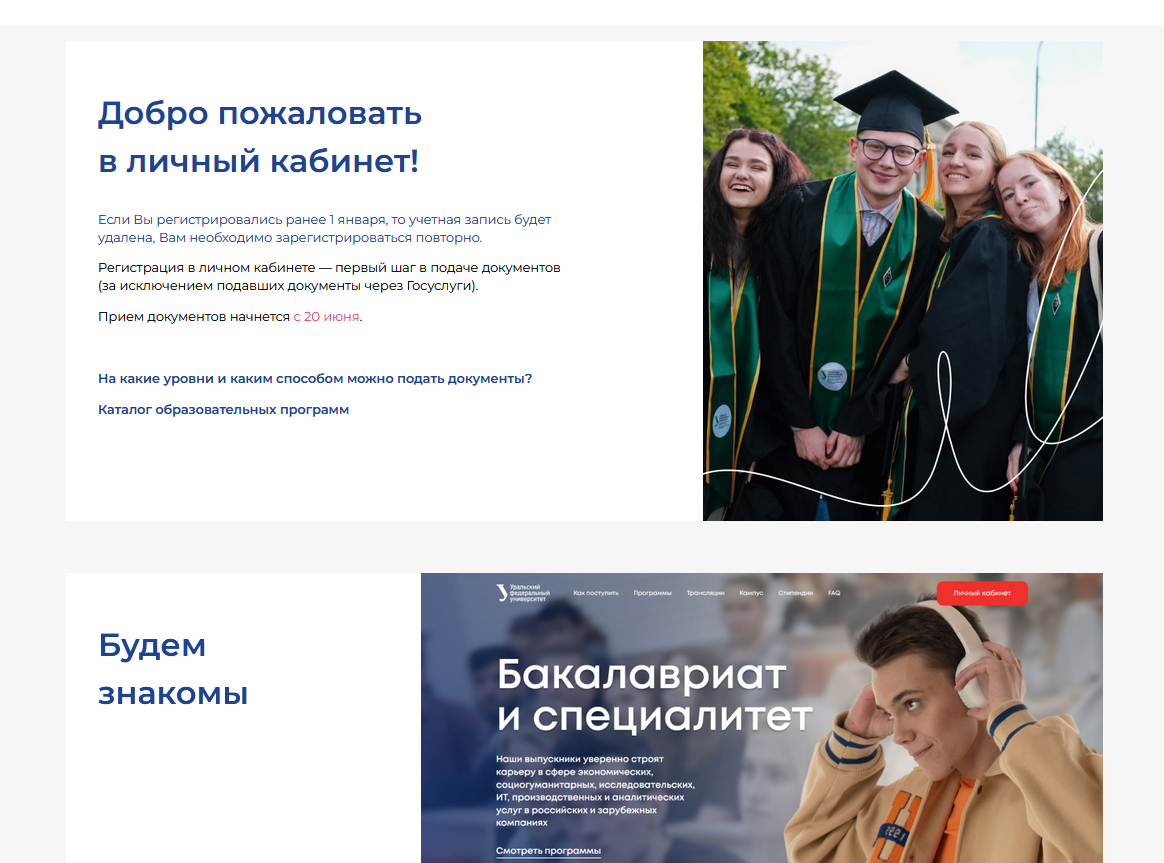 30
30
Алгоритм поступления в 2024 г. (бакалавриат и специалитет)
Календарь приема на бюджет
31
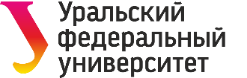 Алгоритм поступления в 2024 г. (бакалавриат и специалитет)
Календарь приема на контрактной основе
Приказы о зачислении формируются из числа лиц, заключивших договор об оказании платных образовательных услуг и оплативших  стоимость обучения в 1 семестре
Завершение приема иностранных граждан на все формы обучения - 31.10.2024 г.
32
32
Алгоритм поступления в 2024 г. (бакалавриат и специалитет)
Скидки при оплате стоимости обучения (очная форма)
< 150 баллов
Увы, скидки 
не будет
Инженерно-технические и естественно- научные направления
Можно получить скидку!
Гуманитарные  и экономические направления
Можно получить скидку!
>= 150 баллов
>= 170 баллов
Высокие результаты вступительных испытаний
Дополнительная скидка 20%
33
Алгоритм поступления в 2024 г. (бакалавриат и специалитет)
Курсы подготовки к ЕГЭ
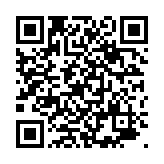 Период обучения: 28 января – 26 апреля 2024 г.
Форма обучения: очная
Объем образовательной программы: 28/42 ак. часа
Стоимость 1 предмета: 7 500/12 300 руб.
Записаться: ул. Мира, д. 17, пр. Ленина, д. 51 
Эл. почта: 3759515@urfu.ru; 3899550@urfu.ru
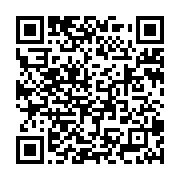 Записаться онлайн по ссылке
Онлайн курсы подготовки к ЕГЭ
Период обучения: с 5 февраля по 26 мая 2024 г.
Форма обучения: занятия проходят 1-2 раза в неделю в форме интерактивных вебинаров; ведётся запись занятий, есть возможность повторить материал.
Объем образовательной программы: 62/45 ак. часа
Стоимость 1 предмета: 18 250/13 300 руб.
Эл. почта: online_ege@urfu.ru
34
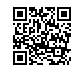 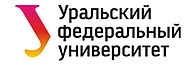 Алгоритм поступления в 2024 г. (бакалавриат и специалитет)
Контакты отборочных комиссий институтов
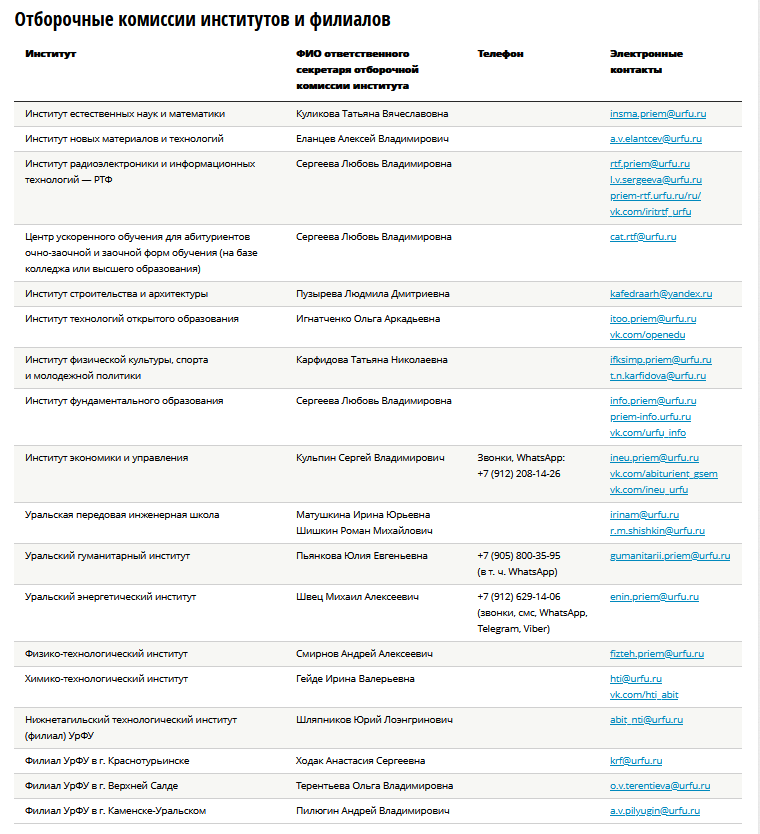 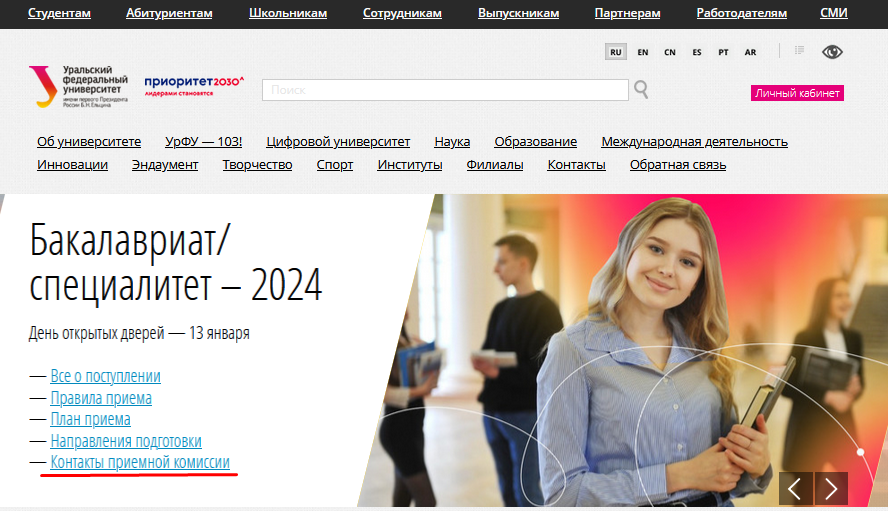 С вопросами по поступлению обращайтесь в институты
35
35
Алгоритм поступления в 2024 г. (бакалавриат и специалитет)
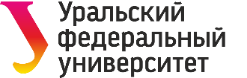 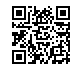 #ХочувУрФУ
Приемная комиссия+7 (343) 375‑44‑74, priem@urfu.ru 620002, Россия, г. Екатеринбург, ул. Мира, 19, каб. ГУК-100
Сайт университета. Раздел Абитуриентам  urfu.ru
Контакт-центр 8‑800‑100‑50‑44 (звонок бесплатный), +7 (343) 375‑44‑44, contact@urfu.ru
36